Veröffentlichung von Unterrichtsmaterialien des Projekts DigitUS
Hinweise zu Urheber-/ Persönlichkeitsrecht und zum Datenschutz
Bild 1
Gliederung
Problemlage Urheberrecht
Was ist geschützt?/Was ist nicht geschützt?
Open Content und Open Source
Creative Commons Lizenzen
CC BY-SA 4.0: Die DigitUS Lizenz
CC BY-SA 4.0: Der Lizenzhinweis in DigitUS
Wege der Veröffentlichung
Fundstellen für CC lizenzierte Werke
Persönlichkeitsrecht/Datenschutz
Veröffentlichung  von Unterrichtsmaterialien
3
Problemlage Urheberrecht
Urheberrecht im Unterricht versus Urheberrecht bei Veröffentlichungen
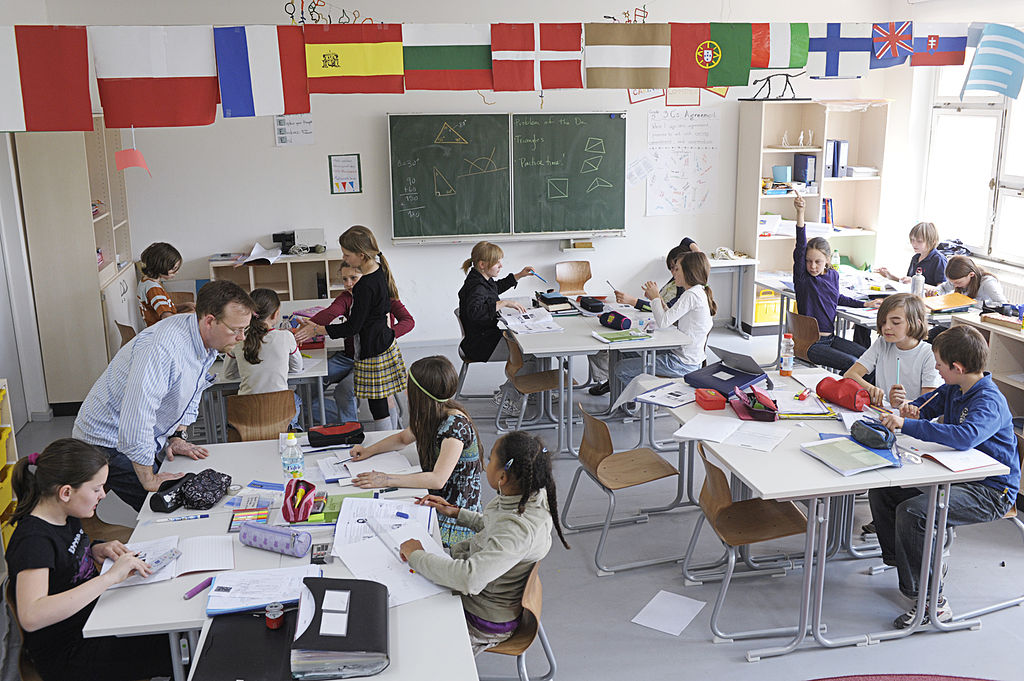 Bild 2
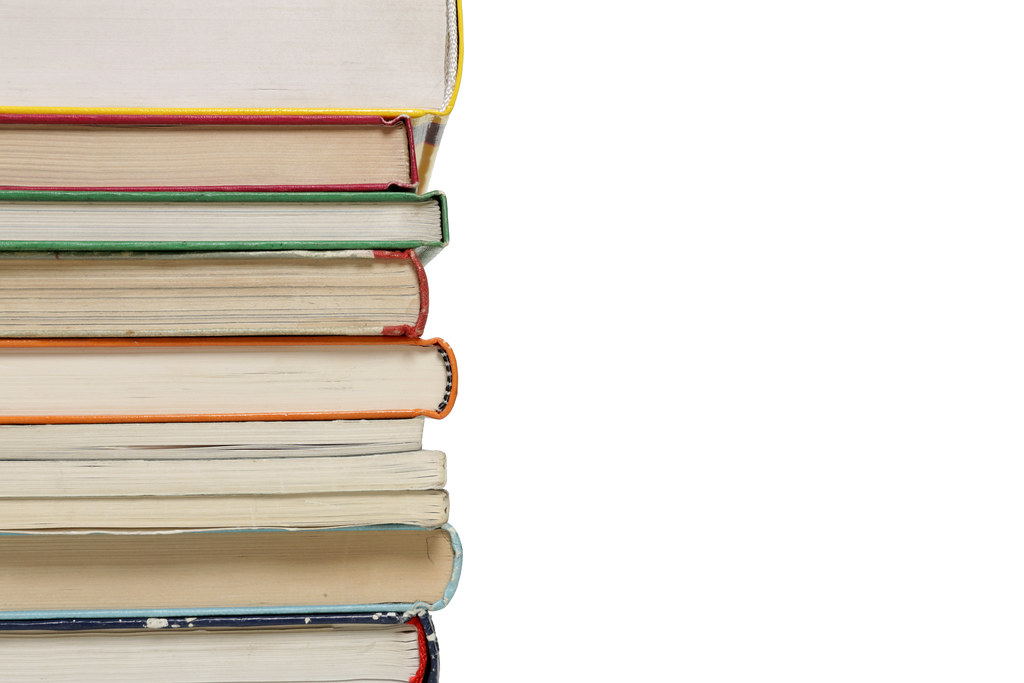 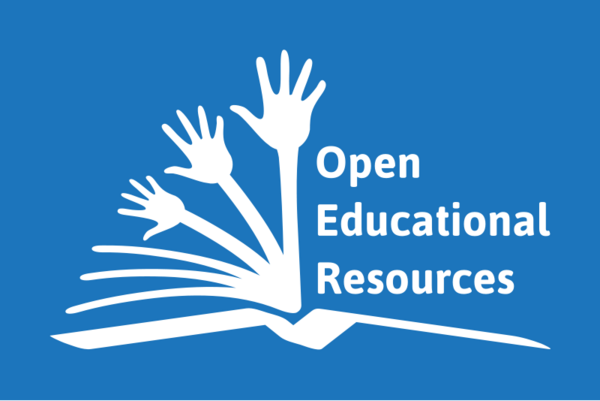 Bild 3
Veröffentlichung  von Unterrichtsmaterialien
4
Bild 4
Problemlage Urheberrecht
In Unterricht und Lehre ist Folgendes erlaubt: 
Vervielfältigung von bis zu 15% eines veröffentlichten Werkes
Vollständig genutzt werden dürfen:
Abbildungen 
einzelne Beiträge aus derselben Fachzeitschrift
Werke geringen Umfangs
vergriffene Werke					§ 60a UrhG
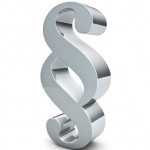 Bild 5
Bei der Veröffentlichung von  Unterrichtsmaterialien ist dies nicht zulässig!
Veröffentlichung  von Unterrichtsmaterialien
5
Inhalt des Urheberrechts
Schutz des Autors
Urheberpersönlichkeitsrechtz. B. Recht auf Namensnennung und Schutz vor Entstellungen
Verwertungsrechtez. B. Recht auf Vervielfältigung und öffentliche Wiedergabe
§ 7 UrhG:	Urheber ist der Schöpfer des Werkes, z. B. Autor, 	Künstler, Musiker, Wissenschaftler, Mitglied einer 	DigitUS-Lerngemeinschaft, der Dritten ein 	Nutzungsrecht an seinem Werk einräumen kann
Veröffentlichung  von Unterrichtsmaterialien
6
[Speaker Notes: Wer ist Urheber? § 7
Was wird geschützt? § 11 Das Urheberrecht schützt den Urheber in seinen geistigen und persönlichen Beziehungen zum Werk und in der Nutzung des Werkes. Es dient zugleich der Sicherung einer angemessenen Vergütung für die Nutzung des Werkes.]
Was ist geschützt?
Urheberrechtlichen Schutz genießen persönliche geistige Schöpfungen, wie z. B.
Texte, Tonaufnahmen/Musikstücke, Bilder/Fotos, Filme, Kunstwerke, Computerspiele, Bild- und Tonträger, Computerprogramme, Darstellungen wiss./techn. Art (Zeichnungen, Karten, Pläne, Tabellen…), Regel- und Wörterbücher, Sammelwerke
Werke, bei denen ein gewisses Maß an schöpferischer Eigentümlichkeit erreicht wird (=Schöpfungshöhe).	§ 2 Abs. 2 UrhG
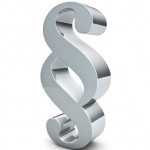 Bild 6
Nutzungsrechte müssen im Falle einer Veröffentlichung eingeholt werden!
Veröffentlichung  von Unterrichtsmaterialien
7
[Speaker Notes: In der Regel sind die meisten geistigen Schöpfungen urheberrechtlich geschützt!Urheberrechtlich geschützte Werke dürfen grundsätzlich weder vervielfältigt noch öffentlich verwendet werden, soweit keine Genehmigung des Urhebers vorliegt oder einer der im Urheberrechtsgesetz genannten Ausnahmefälle besteht. (…) 
Texte, Bilder, Filme wurden von Personen geschaffen und gehören in der Regel diesen Personen und sind urheberrechtlich geschützt. Das ist der Normalfall. Deshalb müsse immer Nutzungsrechte eingeholt werden. 
Nur in Ausnahmefällen ist dies nicht der Fall.]
Was ist nicht geschützt?
Keinen urheberrechtlichen Schutz genießen folgende gemeinfreie Werke:
Amtliche Werke: z. B. Gesetze, Verordnungen, Erlasse, Bekanntmachungen… 
Wissenschaftliche Erkenntnisse: z. B. mathematische Formeln/Beweise, allgemeine wissenschaftliche Erkenntnisse/Theorien 
Werke, an denen die Schutzfrist erloschen ist 
Bloße Ideen/reine Informationen ohne schöpferische Gestaltung	§§ 2, 5, 64 UrhG
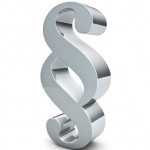 Bild 7
Materialien können frei verwendet werden!
Veröffentlichung  von Unterrichtsmaterialien
8
Open Content und Open Source
Freie Nutzung, Weiterverbreitung und z. T. Veränderungen von Text-, Bild-, Video- und Audiodateien; Software mit zugänglichem Quelltext

Creative Commons (CC)
GNU-Lizenz für freie Dokumentationauch GNU FDL, GFDL
Open Educational Resources (OER)
Gemeinfreie Werke /Publik Domain (PD)
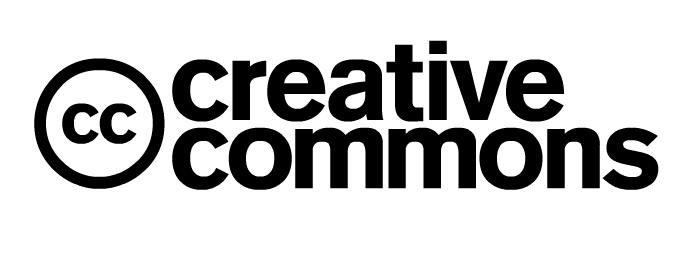 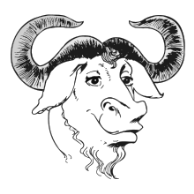 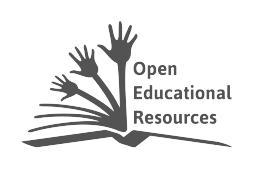 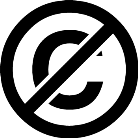 Veröffentlichung  von Unterrichtsmaterialien
9
Creative Commons Lizenzen (CC-Lizenzen)
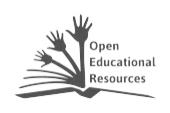 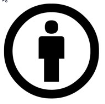 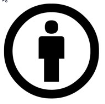 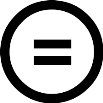 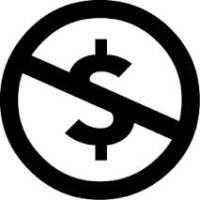 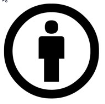 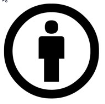 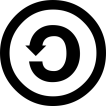 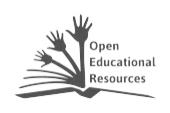 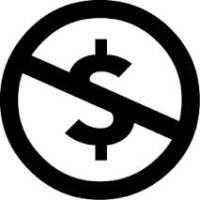 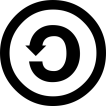 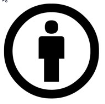 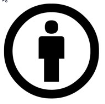 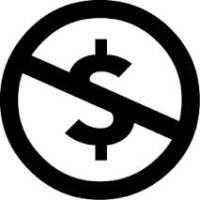 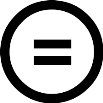 zumErklärvideo
Veröffentlichung  von Unterrichtsmaterialien
10
CC BY-SA 4.0: Die DigitUS Lizenz
Materialien der Lerngemeinschaften werden unter der Lizenz CC BY-SA 4.0                  veröffentlicht.
Die Lizenz erlaubt Folgendes…
Vervielfältigen und Weiterverbreiten  => das Material in jedwedem Format oder Medium zu vervielfältigen und weiterzuverbreiten
Bearbeiten => das Material zu remixen, verändern und darauf aufzubauen und zwar für beliebige Zwecke, auch kommerzielle 
Unter Wahrung folgender Voraussetzungen …
Namensnennung => geforderte Urheber- und Rechteangaben sind zu machen
Weitergabe unter gleichen Bedingungen => überarbeitetes Material ist unter derselben Lizenz wie das Original weiterzugeben
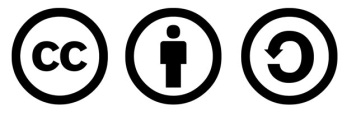 Veröffentlichung  von Unterrichtsmaterialien
11
CC BY-SA 4.0: Die DigitUS Lizenz
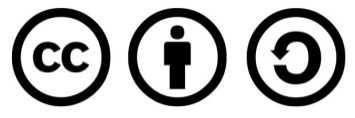 Material, das unter der Lizenz CC BY-SA 4.0                        veröffentlicht wird, darf ausschließlich folgende Materialien enthalten: 
selbst erstellte Materialien
Fremdmaterial, mit den Lizenzen…
CC 0/Gemeinfreie Werke /Publik Domain (PD)
CC BY 
CC BY-SA (Version 4.0 und alle früheren Versionen)
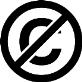 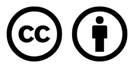 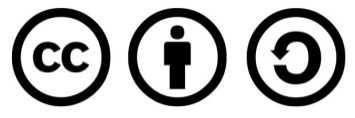 Material mit einer anders lautenden Lizenz ist nicht zulässig!
Veröffentlichung  von Unterrichtsmaterialien
12
CC BY-SA 4.0: Die DigitUS Lizenz
Für den Fall, dass urheberrechtlich geschütztes Material nicht durch OER-konformes Material ersetzt werden kann, bieten sich folgende Alternativen:
Ersetzen des urheberrechtlich geschützten Materials durch:
einen Link auf die entsprechende Abbildung/ den entsprechenden Beitrag, oder
eine kurze Beschreibung des benötigten Inhalts, sodass die Lehrkraft vergleichbares Material eigenständig recherchieren und dann legal in ihrem Unterricht einsetzen kann.
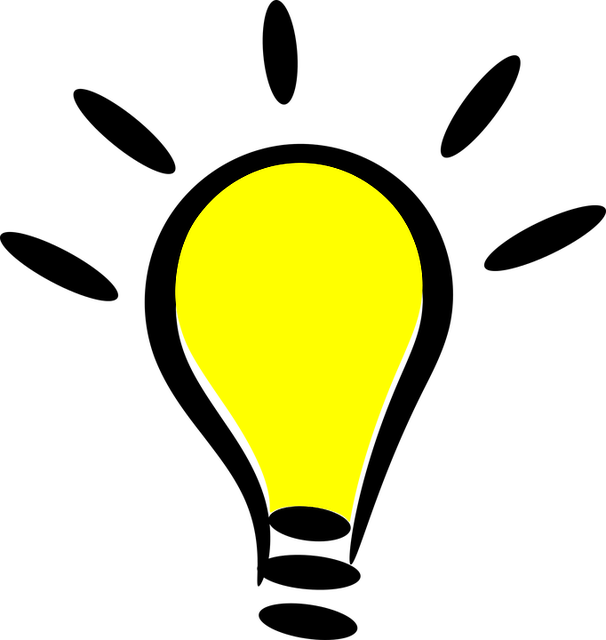 Bild 8
Veröffentlichung  von Unterrichtsmaterialien
13
CC BY-SA 4.0: Die DigitUS Lizenz
Praktische Hinweise zur Erstellung von OER-konformen  Material:
Drei Kurzvideos auf OER.Schule erläutern anschaulich folgende Aspekte:
Was sind OER-Materialien?
Wie nutze ich OER-Materialien?
Wie erstelle ich OER-Materialien?
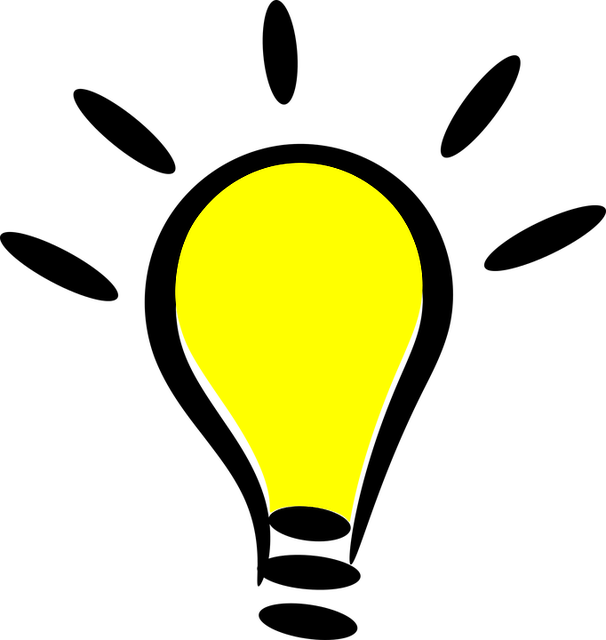 Bild 9
Veröffentlichung  von Unterrichtsmaterialien
14
CC BY-SA 4.0: Der Lizenzhinweis in DigitUS
Der Lizenzhinweis von selbst erstellen Materialien erfordert folgende Angaben:
Titel des Materials
Namen der Urheberinnen bzw. Urheber (Voraussetzung: eigener schöpferischer Beitrag!)
Angabe der Lizenzversion mit Verlinkung 
Hinweis auf das Projekt DigitUS mit Verlinkung 
Hinweis zum Umgang mit geschützten Logos
Fiktives Beispiel:
„Flächeninhalte berechnen“, erstellt von A. Abel, C. Cronen und E. Elsenhof im Projekt DigitUS, lizenziert als CC BY-SA 4.0.
Hinweis: Die Logos von DigitUS und seiner Projektpartner sind urheberrechtlich geschützt. Sie sind im Fall einer Bearbeitung des Materials zu entfernen.
Veröffentlichung  von Unterrichtsmaterialien
15
CC BY-SA 4.0: Der Lizenzhinweis in DigitUS
Der Lizenzhinweis von überarbeiteten Materialien erfordert darüber hinaus folgende Angaben zum Originalmaterial:
Titel des Originalmaterials mit Verlinkung
Namen der Urheberinnen bzw. Urheber
Angabe der Lizenzversion mit Verlinkung darauf
Benennung der vorgenommenen Veränderungen
Fiktives Beispiel:
Dieses Lernmaterial basiert auf dem Unterrichtsmaterial „pH-Wert von Getränken“ von G. Frie und C. Nerdel, lizenziert als CC BY-SA 4.0, bearbeitet (veränderte Getränkewahl) von A. Abel und C. Cronen im Projekt DigitUS  und lizenziert als CC BY-SA 4.0. 
Hinweis: Die Logos von DigitUS und seiner Projektpartner sind urheberrechtlich geschützt. Sie sind im Fall einer weiteren Bearbeitung des Materials zu entfernen.
Veröffentlichung  von Unterrichtsmaterialien
16
Wege der Veröffentlichung
Die Lerngemeinschaft …
prüft die Qualität der Materialien anhand einer DigitUS-Checkliste,
versieht das Material mit dem notwendigen Lizenzhinweis,
stellt das Material im Materialpool des schuleigenen Mediencurriculums dem Kollegium zur Verfügung,
stellt das Material in die OER-Datenbank im mebis-Kurs der Lerngemeinschaft ein,
veröffentlicht das Material selbständig und eigenverantwortlich.
Besonders hochwertiges Material kann von der Lerngemeinschaft für die Auszeichnung mit dem Prädikat „DigitUS-Empfehlung“ vorgeschlagen werden.
Veröffentlichung  von Unterrichtsmaterialien
17
Wege der Veröffentlichung
z. B. auf …
teachSHARE  
OER Schule 
MUNDO

DigitUS plant, die von den Lerngemeinschaften (mit-)erstellten Werke, z. B. im mebis Infoportal, zu publizieren und/oder zum Zweck der Veröffentlichung an Dritte weiterzugeben.
Veröffentlichung  von Unterrichtsmaterialien
18
Fundstellen für CC lizenzierte Werke
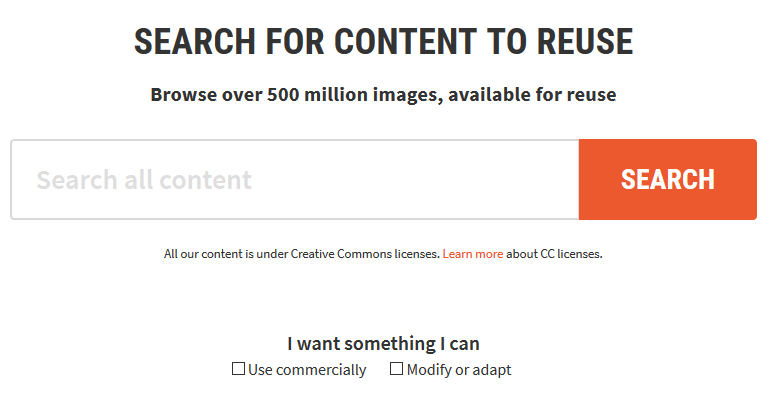 http://search.creativecommons.org




CC Search ermöglicht …
das Auffinden und Nachnutzen CC lizenzierter Werke (Fotos, Videos)
den Zugriff auf 500 Millionen Werke unterschiedlicher Suchdienste   z. B. Flikr, Wikimedia Commons 
die Filterung nach verschiedenen CC Lizenzen
Bild 10
Immer prüfen, welche Nutzung erlaubt ist!
Veröffentlichung  von Unterrichtsmaterialien
19
Fundstellen für CC lizenzierte Werke
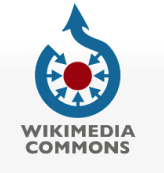 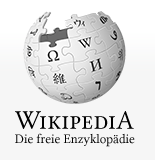 Bild 11
Bild 12
https://commons.wikimedia.org/wiki/Hauptseite
Mediensammlung für gemeinfreie und frei-lizenzierte Medieninhalte (Bilder, Audio- und Videodateien), bei der die Inhalte i. d. R.  unter der CC BY-SA – Lizenz stehen.
https://www.wikipedia.de/
Freie Enzyklopädie, bei der die Texte unter der CC BY-SA – Lizenz stehen.
Veröffentlichung  von Unterrichtsmaterialien
20
Fundstellen für CC lizenzierte Werke
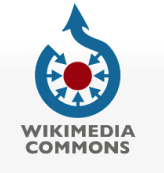 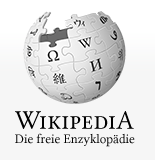 Bild 13
Bild 14
https://www.wikipedia.de/
Freie Enzyklopädie, bei der die Texte unter der CC BY-SA – Lizenz stehen.
https://commons.wikimedia.org/wiki/Hauptseite
Mediensammlung für gemeinfreie und frei-lizenzierte Medieninhalte (Bilder, Audio- und Videodateien), bei der die Inhalte i. d. R.  unter der CC BY-SA – Lizenz stehen.
Immer prüfen, welche Nutzung 
erlaubt ist!
Veröffentlichung  von Unterrichtsmaterialien
21
Persönlichkeitsrecht/Datenschutz
Auf Fotos, Videos mit Schülerinnen bzw. Schülern und andere personenbezogene Daten möglichst verzichten!
Vorsicht bei selbst erstellten Fotografien und Videos
CC Lizenzen regeln keine Persönlichkeitsrechte
Vor der Veröffentlichung/Verarbeitung personenbezogener Daten (z. B. Namen, Fotos, Videos) ist grundsätzlich die Einwilligung der Betroffenen einzuholen!
Bei Minderjährigen ist die Einwilligung der Erziehungsberechtigten notwendig, ab 14 Jahren ist zusätzlich die Einwilligung der Schülerinnen bzw. Schüler  einzuholen
Veröffentlichung  von Unterrichtsmaterialien
22
Persönlichkeitsrecht/Datenschutz
Unproblematisch sind Fotografien bei …
einer finanziellen Honorierung der Abgebildeten
absoluten Personen der Zeitgeschichte (z. B. Politiker)
relativen Personen der Zeitgeschichte (z. B. Flüchtlinge)
Menschen als „Beiwerk“ einer Landschaft oder sonstiger Örtlichkeiten
öffentlichen Versammlungen und Aufzügen
einem höheren Interesse der Kunst
Das Urheberrecht bleibt zu beachten!
Veröffentlichung  von Unterrichtsmaterialien
23
Persönlichkeitsrecht/Datenschutz
Rechtliche Anforderungen für die Nutzung von Online-Angeboten in der Schule …
Für Apps, die eine personenbezogene Anmeldung erfordern oder personenbezogene Daten verarbeiteten, ist eine  Einwilligungserklärung erforderlich.
Die Nutzungsbedingungen müssen den Einsatz im Schulunterricht zulassen z. B. Altersfreigabe. Sonst Einwilligung der Sorgeberechtigten nötig!
Die Nutzung werbefinanzierter Online-Angebote muss im schulischen Interesse sein (Werbeverbot).
Ausführliche Informationen liefert das Modul „Digitalisierung, Schule und Recht“ der Fortbildungsoffensive der ALP Dillingen https://fortbildungsoffensive.alp.dillingen.de/
Veröffentlichung  von Unterrichtsmaterialien
24
Weiterführende Informationen
Bei Veröffentlichungen und in der Schule
Akademie für Lehrerfortbildung und Personalführung (ALP) Flächenwirksame Fortbildungsoffensive – Modul Digitalisierung, Schule und Rechthttps://fortbildungsoffensive.alp.dillingen.de/
Bayerische Landeszentrale für Neue Medien (2019): Recht am eigenen Bild – Tipps, Tricks und Klicks.https://www.blm.de/aktivitaeten/ medienkompetenz/materialien/ recht_am_eigenen_ bild.cfm
Bayerische Landeszentrale für Neue Medien (2018): Urheberrecht – Tipps, Tricks und Klicks.https://www.blm.de/aktivitaeten/medienkompetenz/materialien/broschuere-urheberrecht.cfm
Bayerische Landeszentrale für Neue Medien (2016): Selbstdatenschutz – Tipps, Tricks und Klicks.https://www.blm.de/aktivitaeten/medienkompetenz/materialien/selbstdatenschutz.cfm
Der Bayerische Landesbeauftragte für den Datenschutz, Informationen zum Thema Schulehttps://www.datenschutz-bayern.de/nav/0711.html
Veröffentlichung  von Unterrichtsmaterialien
25
Weiterführende Informationen
Bei Veröffentlichungen und in der Schule
mebis Infoportal
Freie Inhalte im Netzhttps://mebis.bycs.de/beitrag/freie-inhalte
Online-Angebote rechtssicher in der Schule nutzenhttps://mebis.bycs.de/beitrag/apps-im-unterricht
Open Educational Resources  (OER)https://mebis.bycs.de/beitrag/freie-inhalte#sec6
Veröffentlichung  von Unterrichtsmaterialien
26
Quellennachweis
Bild 1: clause-2546124.jpg; https://pixabay.com/images/id-2546124/; geralt/Pixabay License 
Bild 2: Unterricht.jpg; https://commons.wikimedia.org/wiki/File:Unterricht.jpg; Metropolitan School/CC-BY-SA 3.0 
Bild 3: Bücherstapel.jpg; https://www.flickr.com/photos/foto_db/47435696582/in/album-72157706245658751/; Tim Reckmann/
	CC-BY 2.0
Bild 4: Global_Open_Educational_Resources_Logo.svg; https://de.wikipedia.org/wiki/Open_Educational_Resources#/media/   Datei:Global_Open_Educational_Resources_Logo.svg; Jonathasmello/CC-BY 3.0
Bild 5, 6, 7: Paragraph.PNG; https://commons.wikimedia.org/wiki/File:Paragraph.PNG; SvaRoM/CC-BY-SA 3.0
Bild 8, 9: Cartoon-1294877_640.PNG; https://pixabay.com/de/vectors/cartoon-icon-gl%C3%BChbirne-symbol-1294877/ Open Clippart-Vectors/Pixabay License
Bild 10: CC Search For Content To Reuse; https://search.creativecommons.org/, CC BY 4.0
Bild 11/13: Wikipedia-logo-de.png; https://de.wikipedia.org/wiki/Wikipedia#/media/Datei:Wikipedia-logo-de.png; Nohat/CC-BY-SA 3.0
Bild 12/14: Commons-logo-en.svg; https://de.wikipedia.org/wiki/Wikimedia_Commons#/media/Datei:Commons-logo-en.svg, Wikimedia Foundation/CC-BY-SA 3.0
Grafik Design
Graphic Design Christina Mayer, 2020
Lizenzhinweis
„Veröffentlichung  von Unterrichtsmaterialien des Projekts DigitUS -  Hinweise zu Urheber-/ Persönlichkeitsrecht und Datenschutz“, erstellt von V. Haldenwang und M. Teubner im Projekt DigitUS und lizenziert als CC BY-SA 4.0. 
Hinweis: Die Logos von DigitUS und seiner Projektpartner sind urheberrechtlich geschützt. Sie sind im Fall einer Bearbeitung des Materials zu entfernen.
Veröffentlichung  von Unterrichtsmaterialien
27
Herausgeber
Institut für Schulqualität und Bildungsforschung (ISB)
Medienabteilung
Schellingstr. 155
80797 München
kontakt@isb.bayern.de
https://www.isb.bayern.de/

Autorinnen und Autoren
Dr. Vera Haldenwang
vera.haldenwang@isb.bayern.de

Markus Teubner
markus.teubner@isb.bayern.de

Stand 12. August 2021